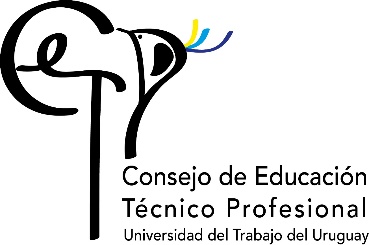 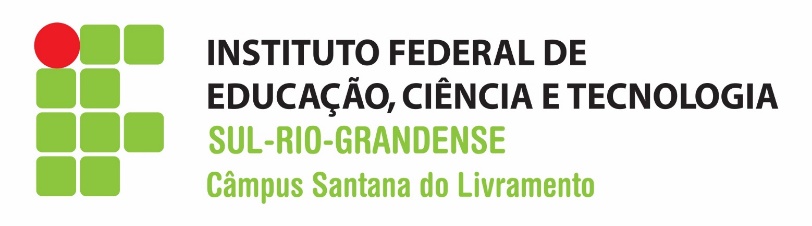 Ensino Médio Integrado Binacional
Relatos de uma experiência inovadora
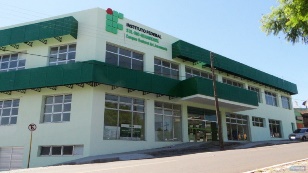 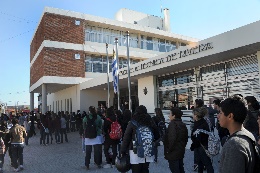 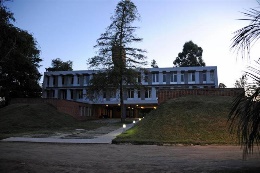 Educação na Fronteira 
e para a Fronteira
O que são os cursos binacionais?
[Speaker Notes: Estudo]
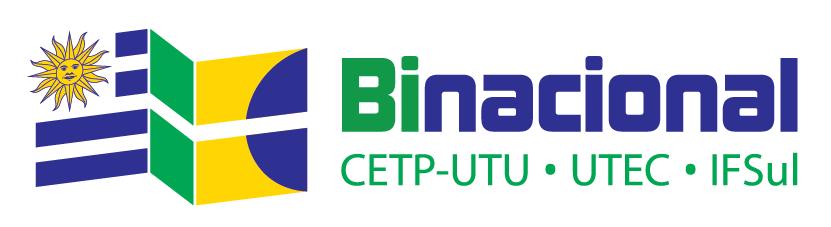 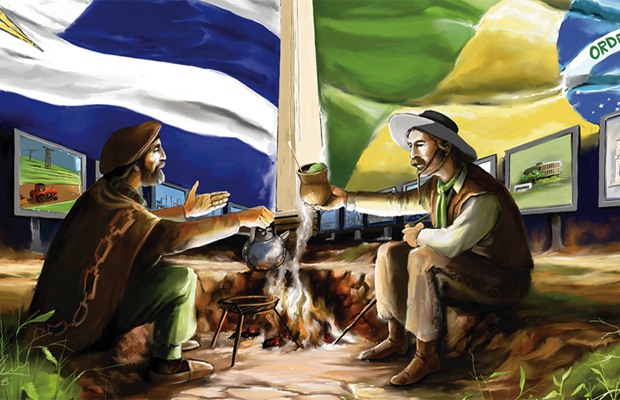 50% vagas
Integração
CONVÊNIOS
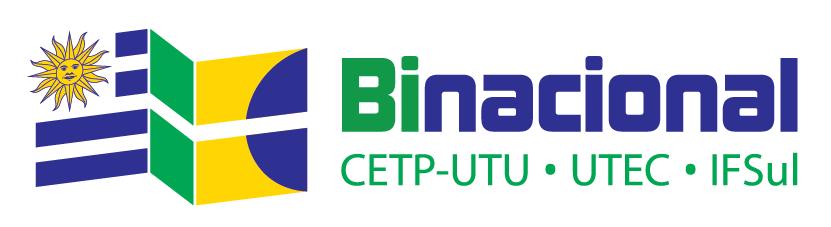 Baseado em 
princípios
Metodologia
cursos oferecidos atualmente
[Speaker Notes: Estudo]
Cursos Integrados Binacionais 2011-2019
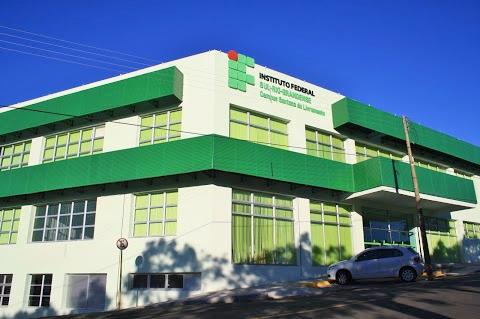 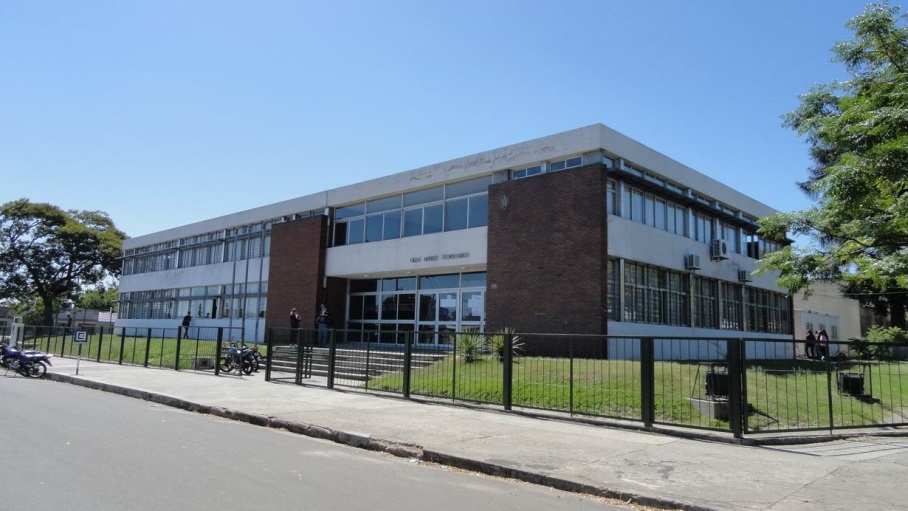 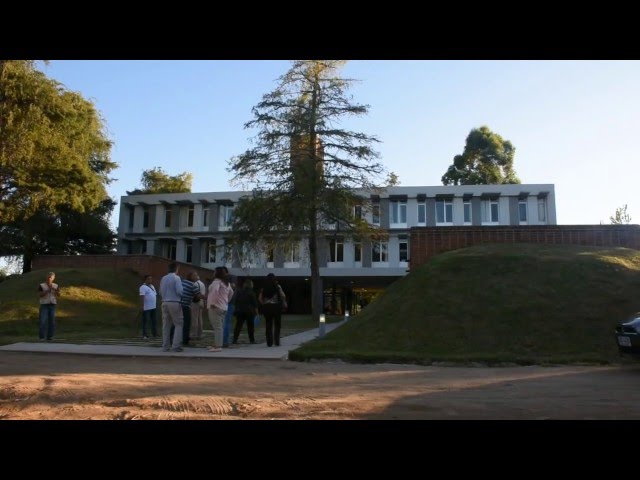 Cursos Técnicos Livramento:
Informática para Internet - Int (2014)
Energia Renovável - Int (2014)
Eletroeletrônica - Int (2014)
Cursos Técnicos Rivera:
Agropecuária – Int (2019)

Cursos Futuros:
* Química
* Hospedagem - Alojamiento
* Lazer
* Áudio e Vídeo
6
[Speaker Notes: Estudo]
acordos
[Speaker Notes: Estudo]
Acordo br – uy
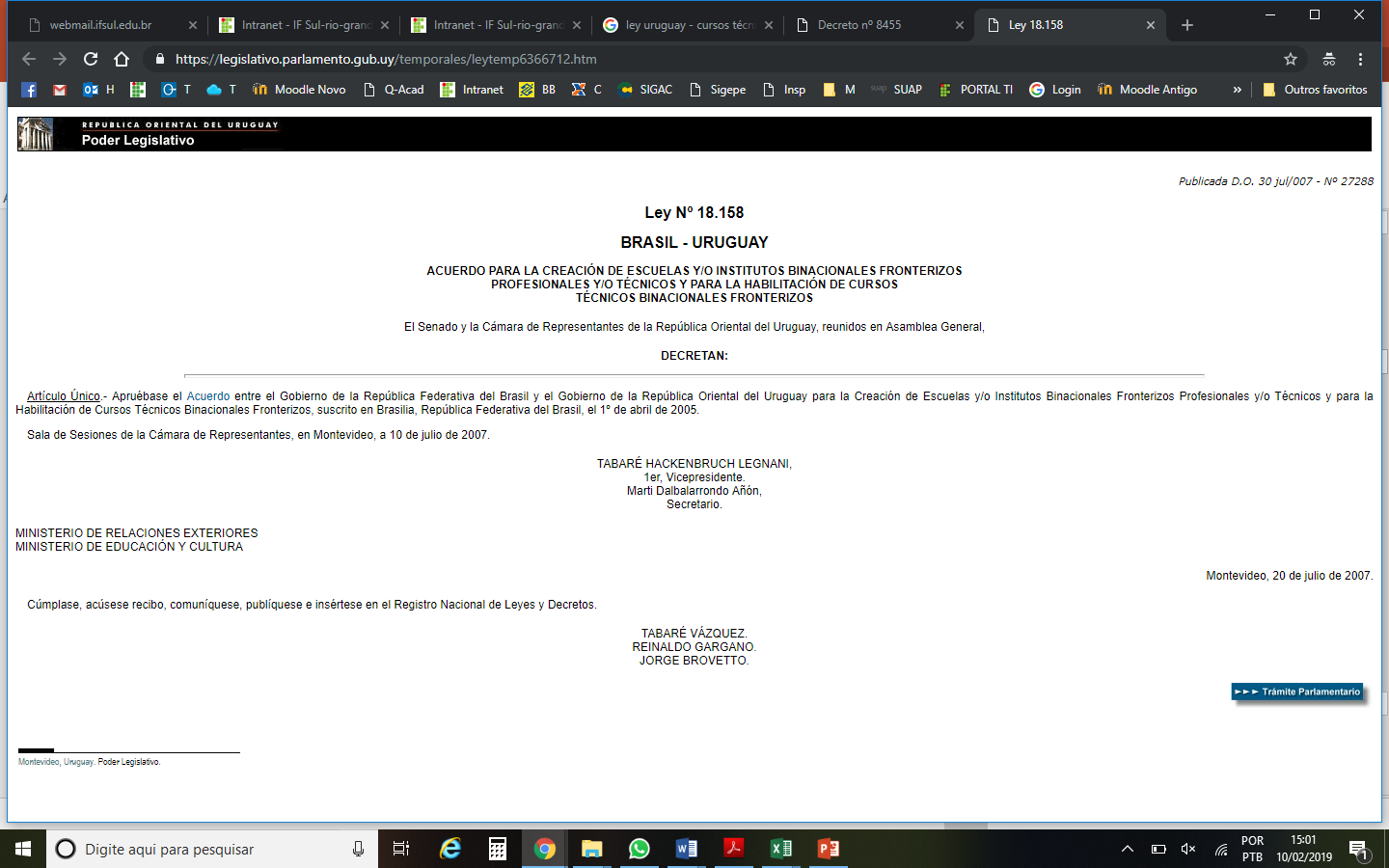 2005
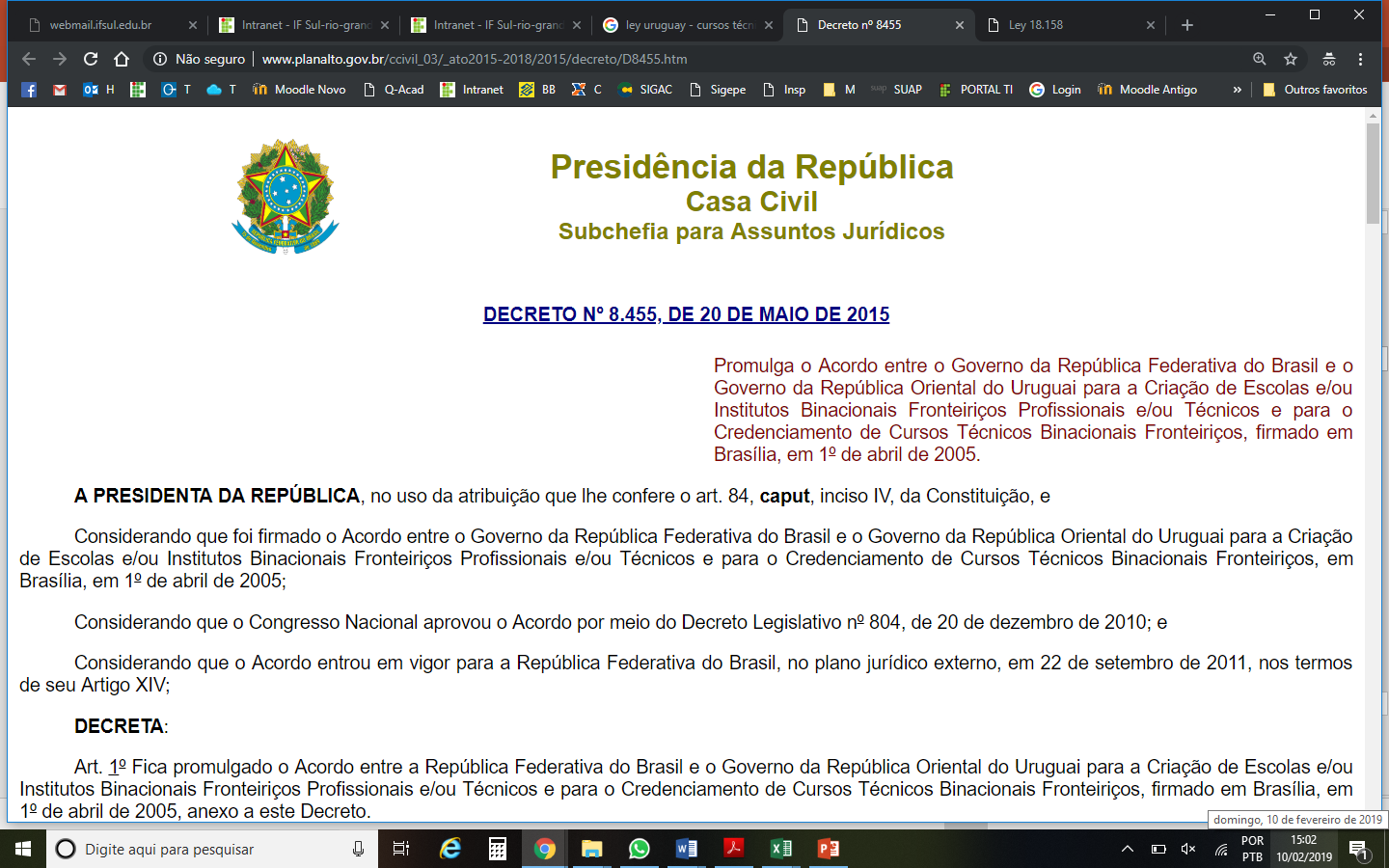 [Speaker Notes: Estudo]
Ata de entendimento
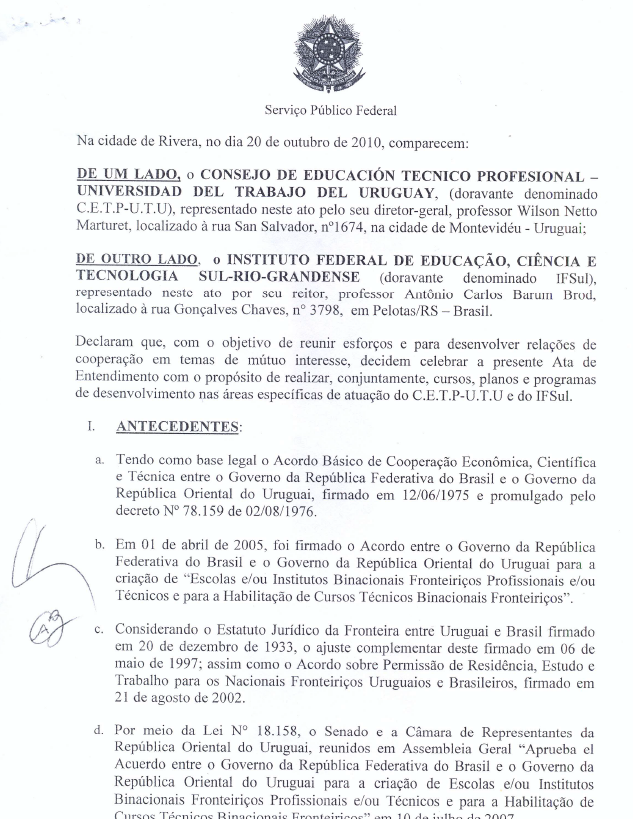 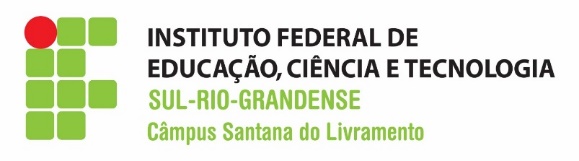 2010
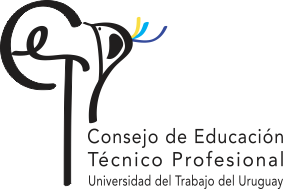 [Speaker Notes: Estudo]
Princípios
binacionais
[Speaker Notes: Estudo]
Alunos Binacionais
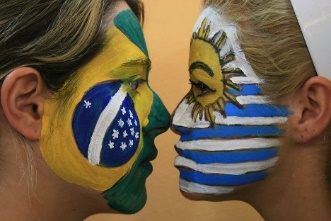 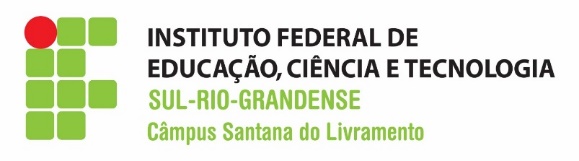 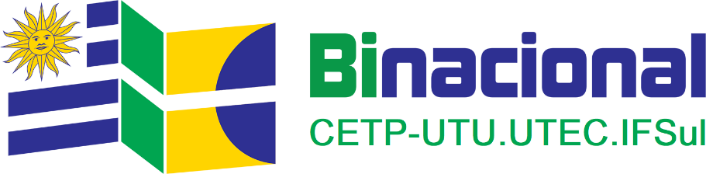 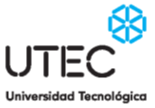 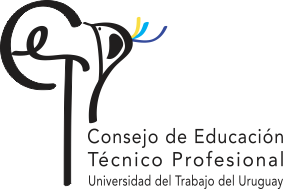 Considerar como alunos binacionais os estudantes matriculados em qualquer das instituições participante dos convênios para cursos binacionais, permitindo assim que os mesmos concorram a benefícios e direitos além de adquirirem os deveres e obrigações pertinentes.
Definições conjuntas
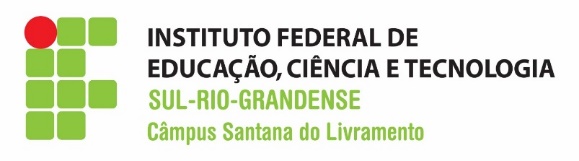 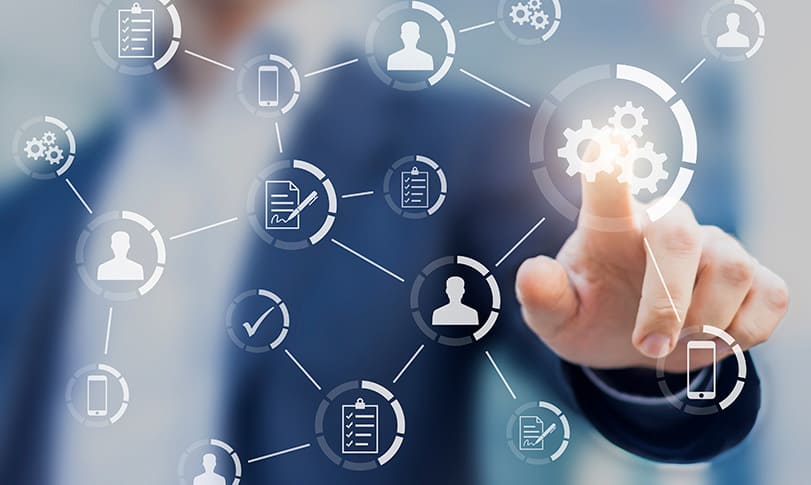 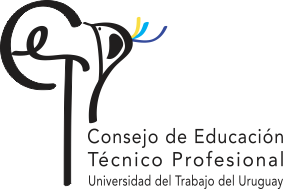 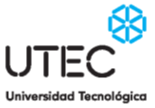 Definição de políticas, de áreas educacionais e laborais estratégicas de integração de forma conjunta;
Levantamento da demanda
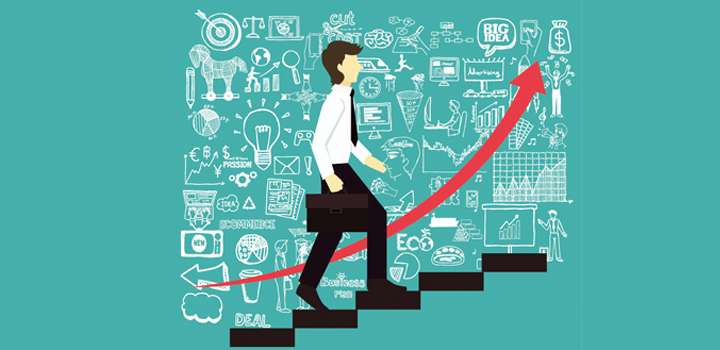 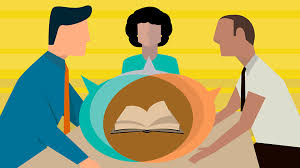 Levantamento das demandas do setor laboral em ambos os lados da fronteira, visando o desenvolvimento de um diagnóstico acerca do espaço transfronteiriço por meio de consulta aos setores público e produtivo, assim como à comunidade da fronteira;
Perfil egresso
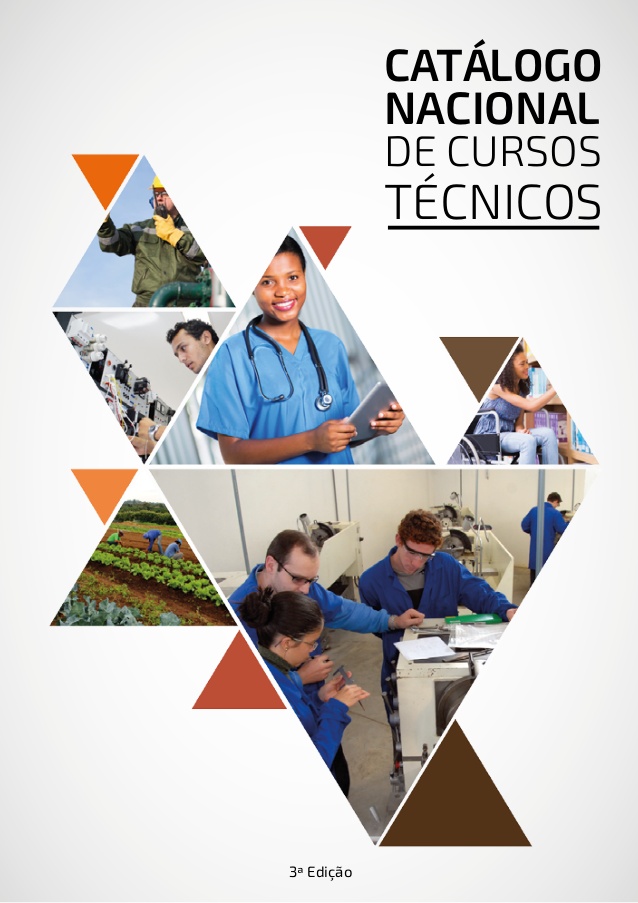 Definição dos perfis dos egressos que atendam às demandas dos dois lados da fronteira, cargas horárias mínimas e demais exigências de formação em consonância aos catálogos de cada sistema educacional;
Conteúdos programáticos
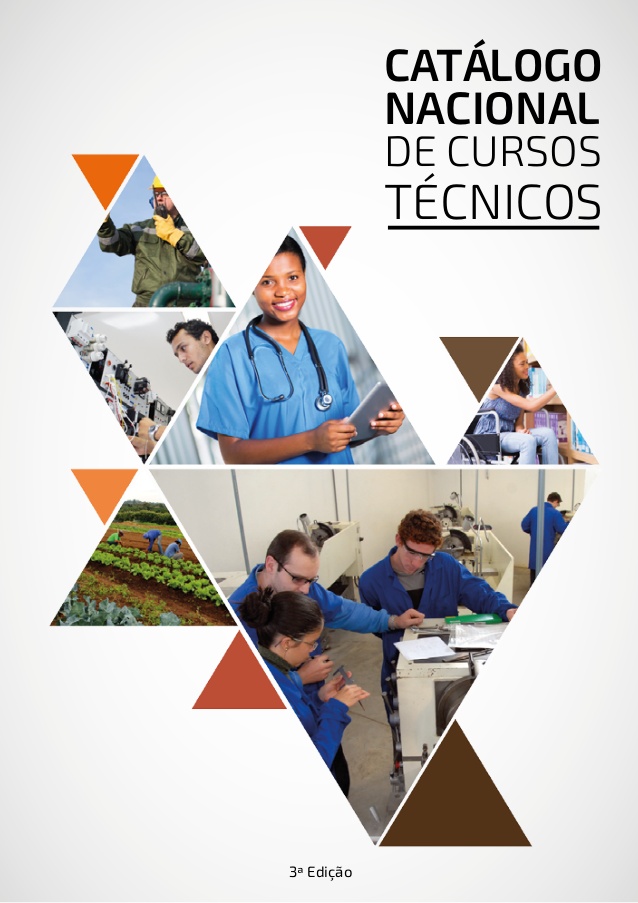 Conferência dos conteúdos programáticos de modo que contemplem as bases científicas e tecnológicas exigidas em cada nacionalidade;
Integrado
Médio + Técnico
Ensino
Médio

3 anos
Subsequente
Técnico
Tabela de equivalências
Primária
6 años
Ens. Fund.
9 anos
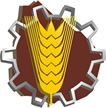 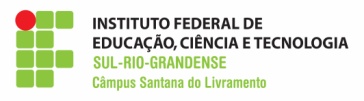 Ciclo Básico
3 años
3 años
Bachillerato

3 años
4 anos
Enseñanza Média Tecnológica
Ed. Méd. Sup
2 años
Técnicos
Prof. - No Univ.
2 anos
Terciário
Cursos Superiores
Grado - Univers.
Consonância às tabelas educacionais de equivalência de níveis de ensino em ambos os países, tanto para ingresso quanto para conclusão dos cursos;
PPC/Plan - conjuntos
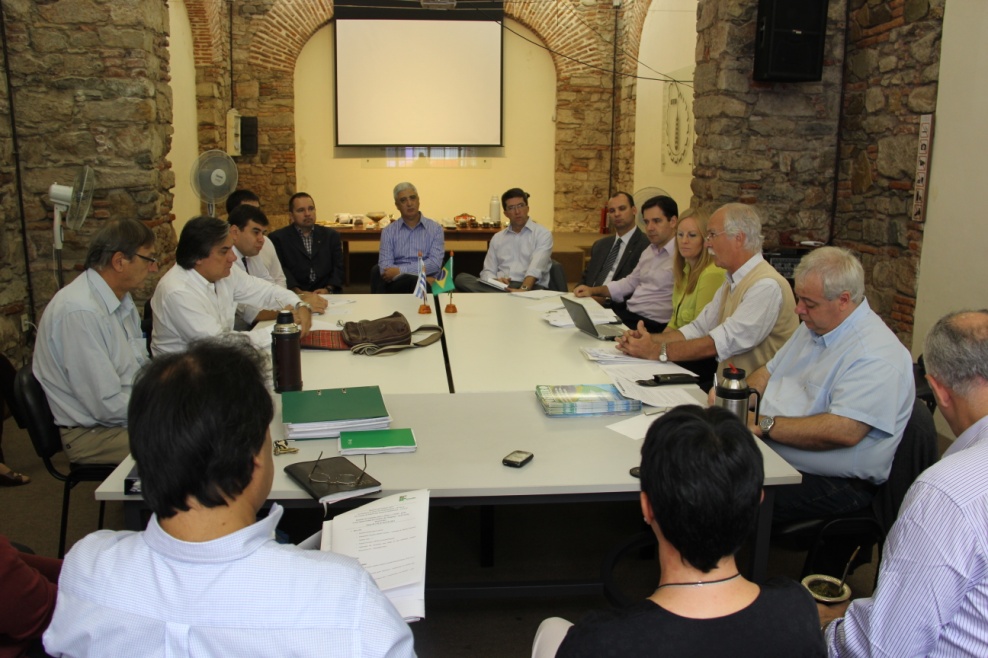 Construção conjunta dos projetos pedagógicos, os quais devem ser aprovados em ambas as instituições, comparando e discutindo metodolog. de ens. e de avaliação;
Alterações dos projetos pedagógicos dos cursos deverão ser informados às instituições parceiras, negociando a forma de trabalho conjunto caso a caso;
Alteração oferta
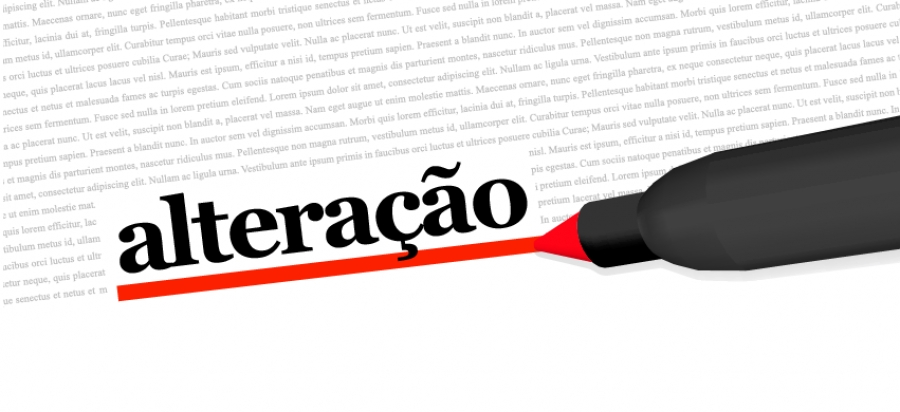 Alterações da oferta educativa serão informadas previamente as instituições conveniadas;
inscrições
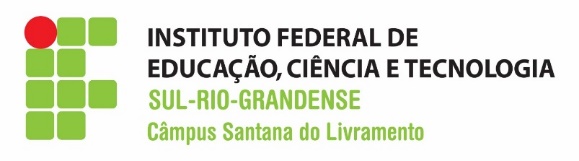 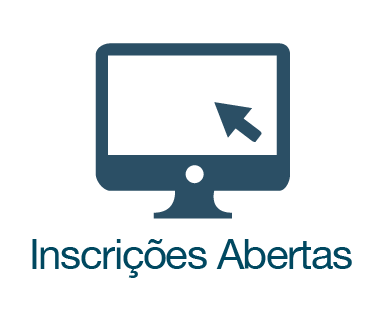 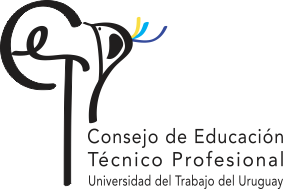 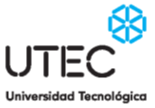 As inscrições poderão ser realizadas em qualquer uma das instituições parceiras, independentemente da nacionalidade dos candidatos, seguindo expressamente as regras das referidas instituições;
seleção
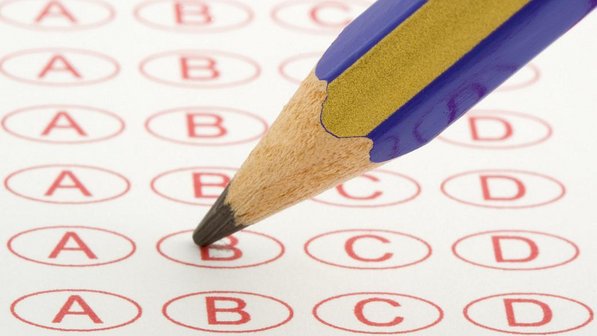 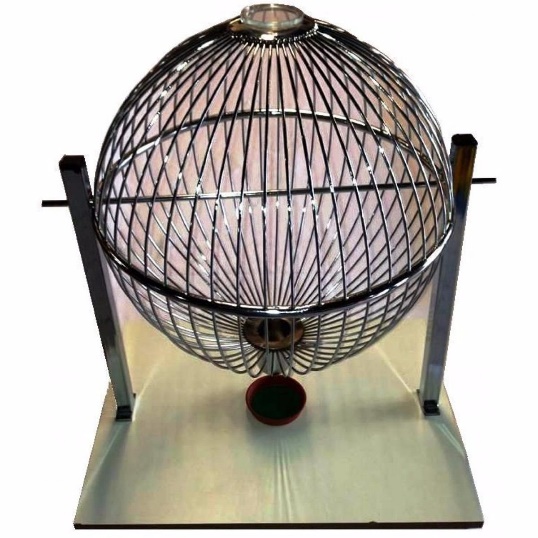 A seleção de candidatos de sua nacionalidade é realizada por cada instituição, respeitando os modelos já existentes e comumente empregados, tais como provas classificatórias (Brasil) ou sorteio (Uruguai).
Vagas/cupos
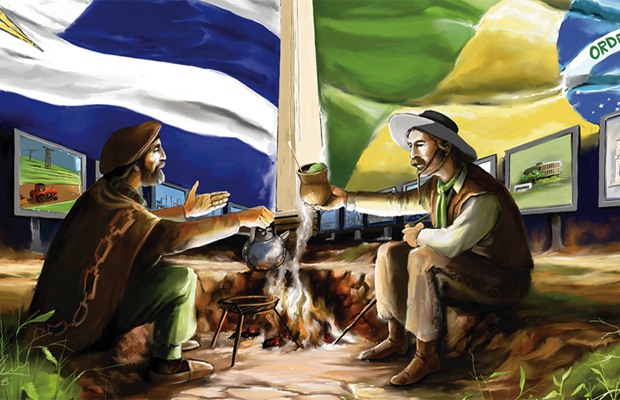 50% vagas
Equivalência de vagas para cada nacionalidade;
Oferta educativa
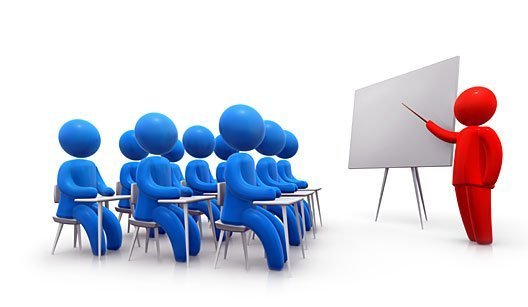 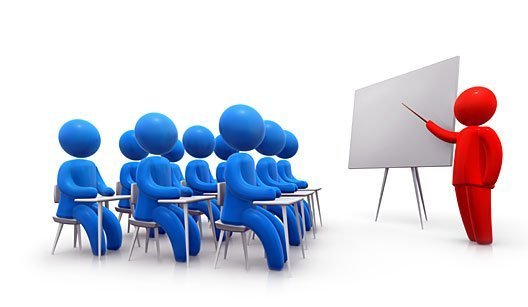 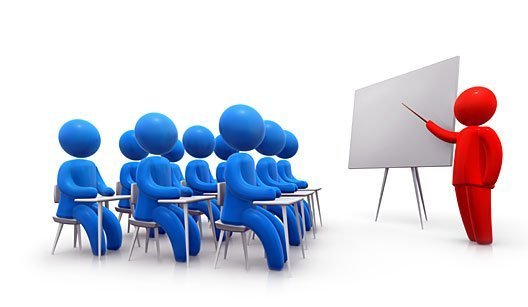 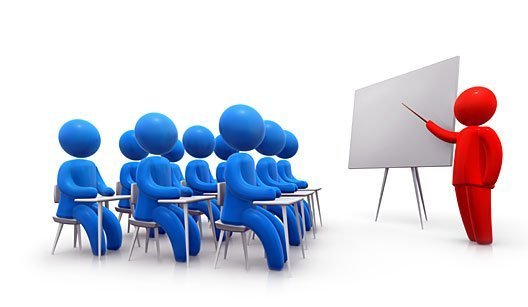 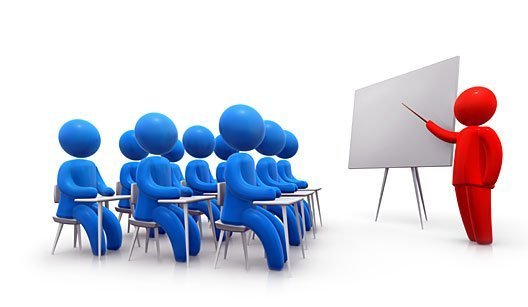 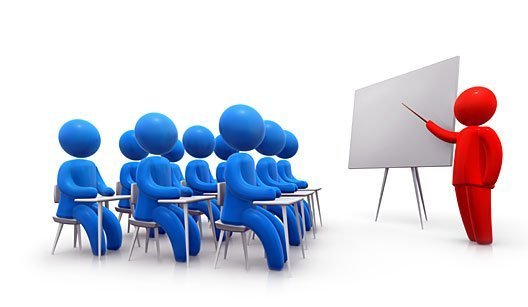 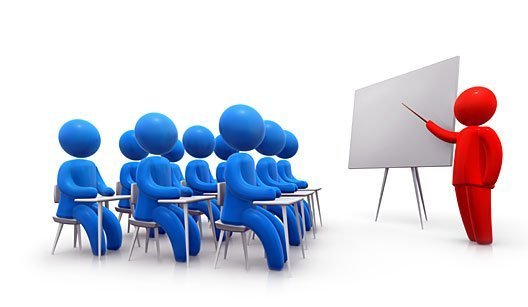 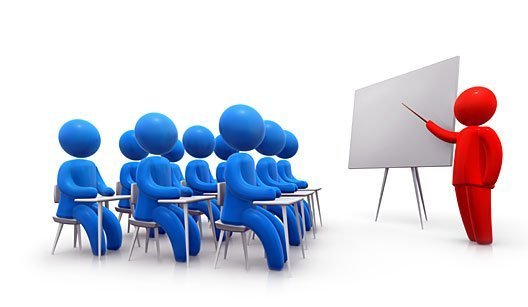 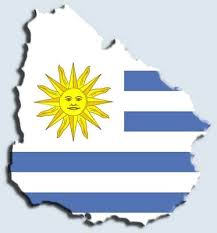 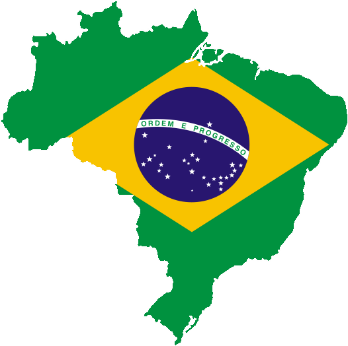 Equivalência da oferta educativa binacional, na qual cada instituição procura ofertar um número equânime de cursos “ou” vagas/cupos, buscando ampliar o leque de opções na região de fronteira;
Gestão compartilhada
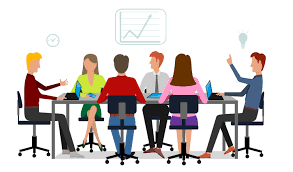 Gestão compartilhada os cursos binacionais, com reuniões periódicas e frequentes, através dos comitês gestores(reitorias) e comitês operativos/pedagógicos locais.
Coord./ref. binacional
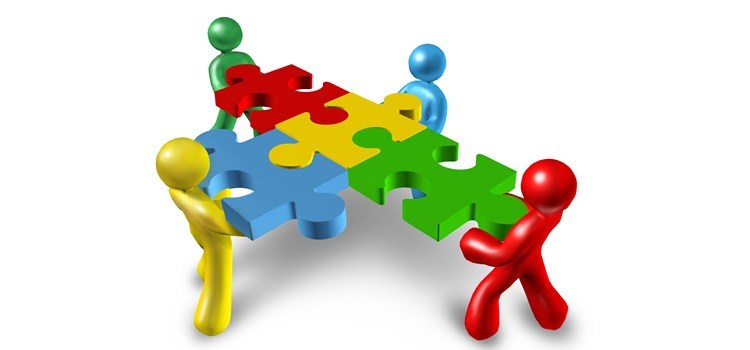 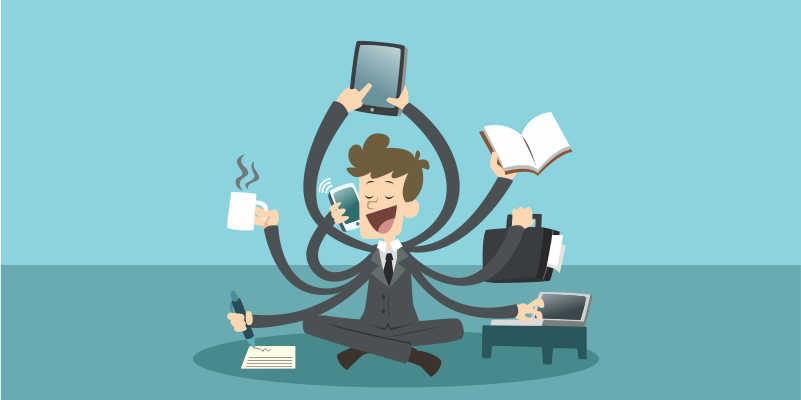 Cada instituição terá um responsável nas reitorias e outro responsável no campus para encaminhamento das demandas binacionais;
Português / español
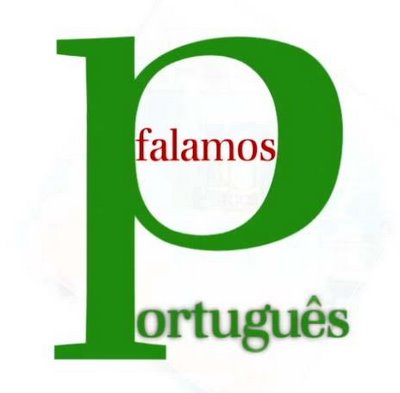 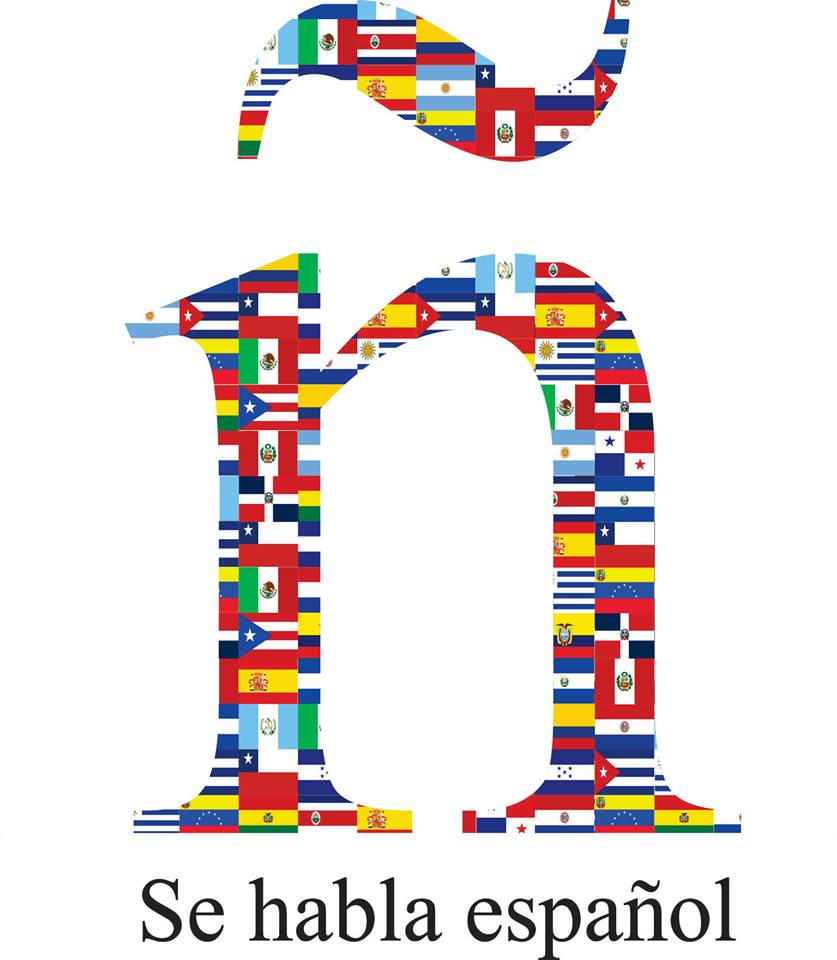 Possibilidade de utilização dos idiomas português e espanhol em qualquer atividade de ensino, pesquisa e extensão, respeitando as línguas maternas dos docentes e discentes nas atividades do curso;
Conservar AS CARACTERÍSTICAS instituCIONAIS
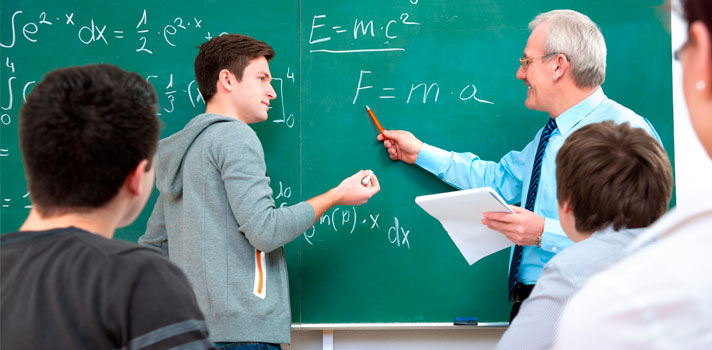 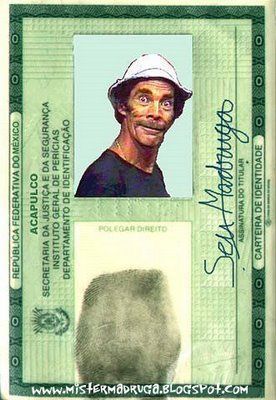 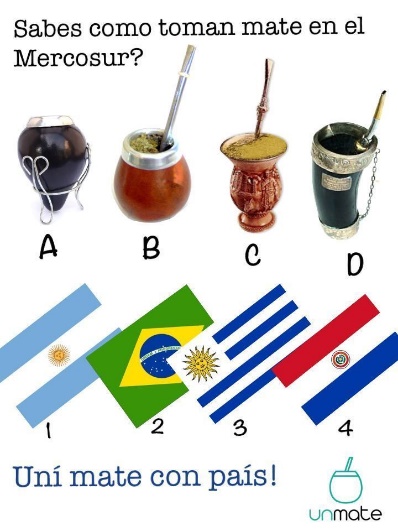 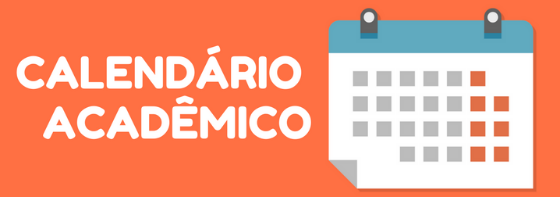 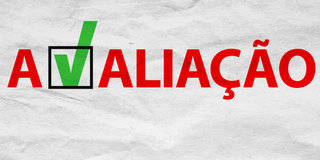 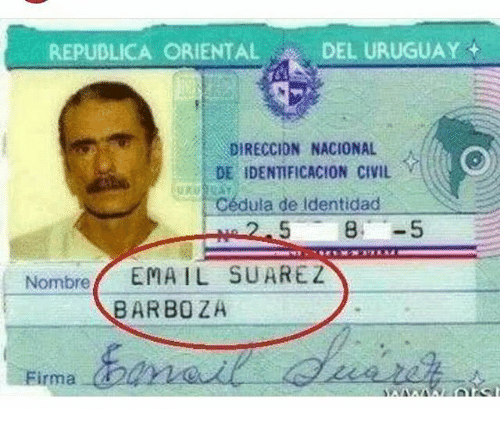 Manter, sempre que possível, as características institucionais, metodologias pedagógicas e avaliativas, calendários acadêmicos, identidade cultural, documentações nacionais, entre outras;
Caráter empreendedor
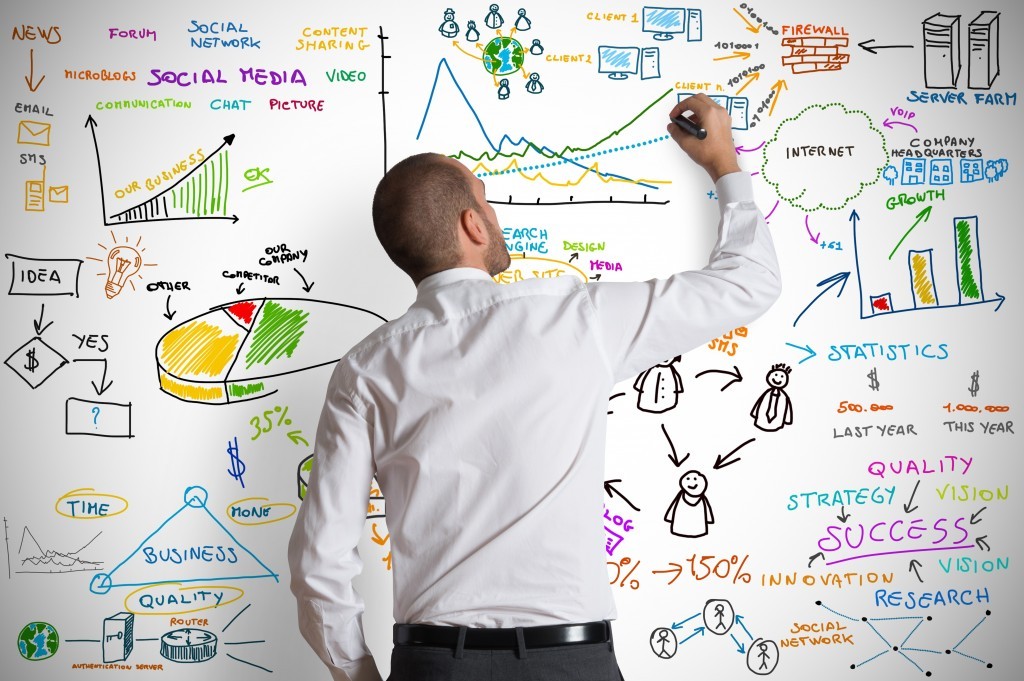 Todas os cursos deverão oferecer disciplinas nas áreas de administração/empreendedorismo, com o objetivo de estimular o caráter empreendedor em seus alunos;
Normativas br/uy
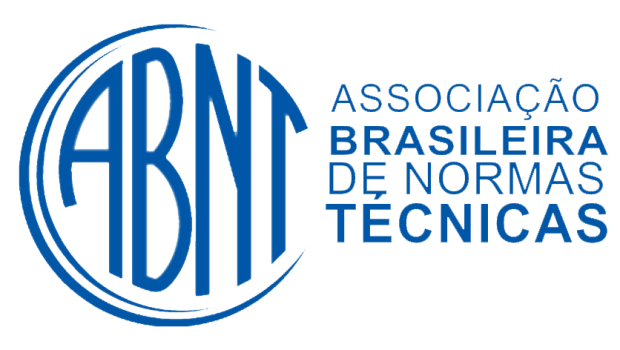 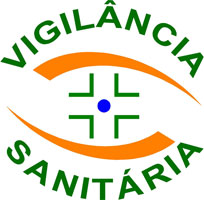 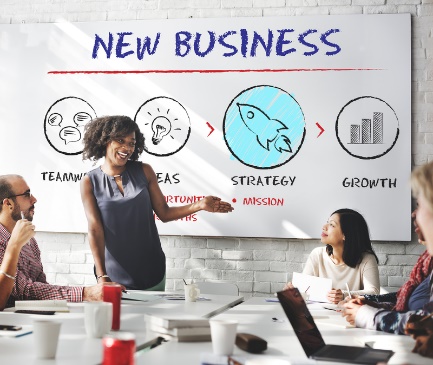 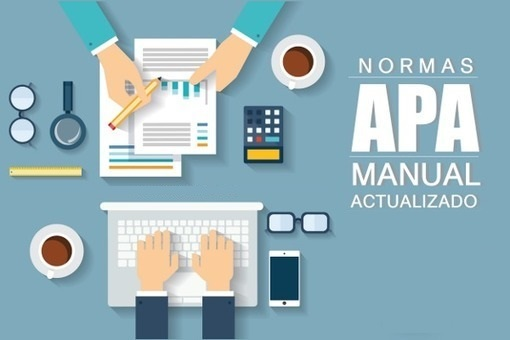 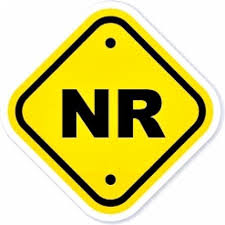 Diseño – Projeto
Dibujo – Desenho
Perejil – Salsa
Consideração de aspectos e normativas brasileiras e uruguaias nos planos de ensino de todas as disciplinas e na dinâmica cotidiana de sala de aula;
projetos
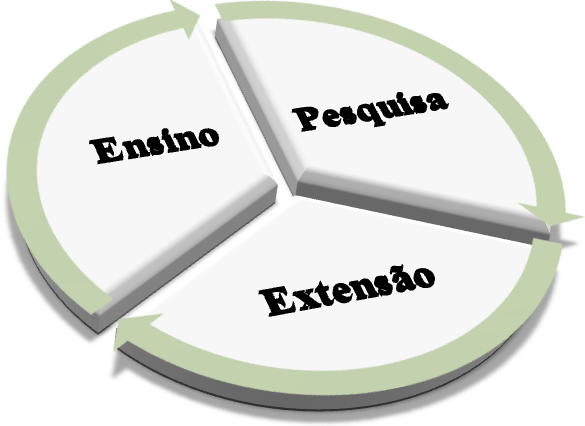 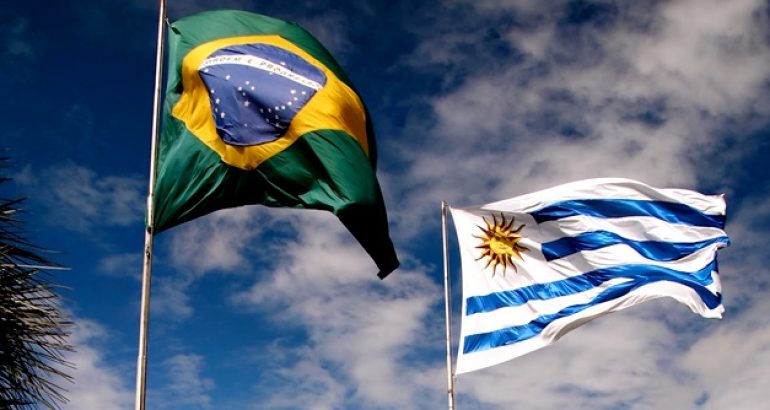 Estímulo à realização de projetos de ensino, pesquisa e extensão envolvendo os dois lados da fronteira;
Visitas técnicas
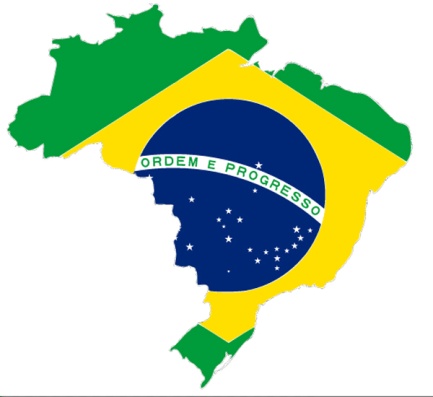 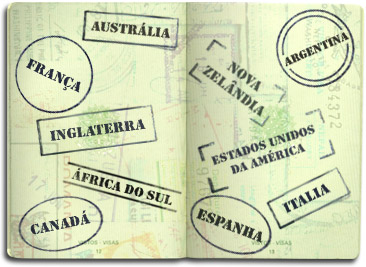 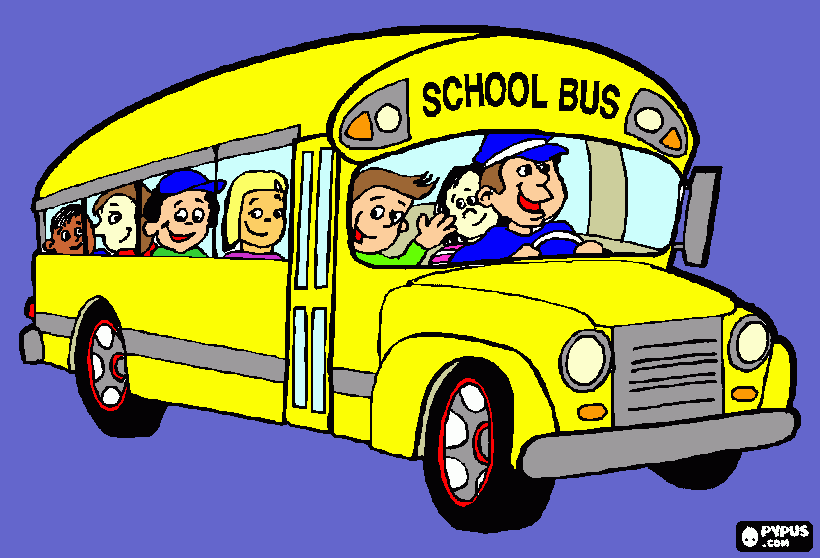 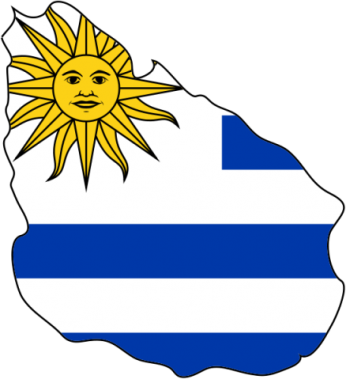 Alunos estrangeiros necessitam dar entrada no país.
Planejamento de visitas técnicas, conforme possibilidades e disponibilidades do setor produtivo bilateral;
Estágios/pasantias binacionais
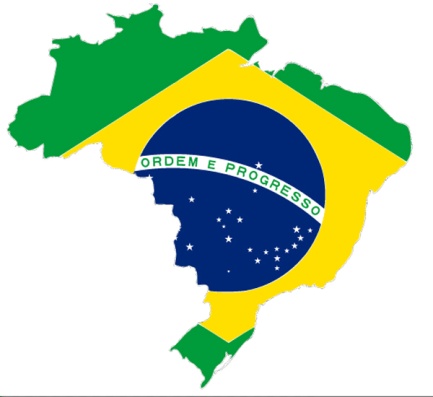 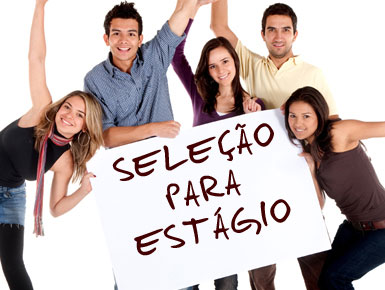 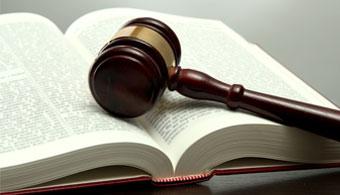 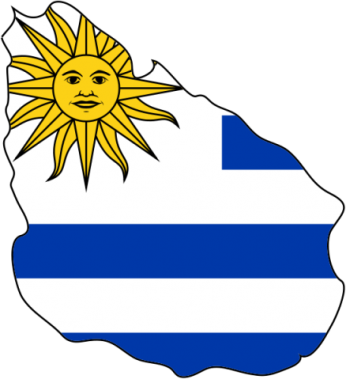 Estímulo e promoção de oportunidades de estágio em ambos os lados da fronteira;
Direitos / deveres
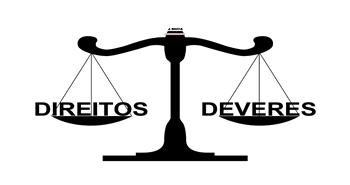 Deverão ser garantidos os direitos e respeitados deveres enquanto discentes, em ambas instituições/países. 
Em caso de penalidade, será aplicado o regulamento da instituição onde ocorreu o fato;
Assistência e bolsas
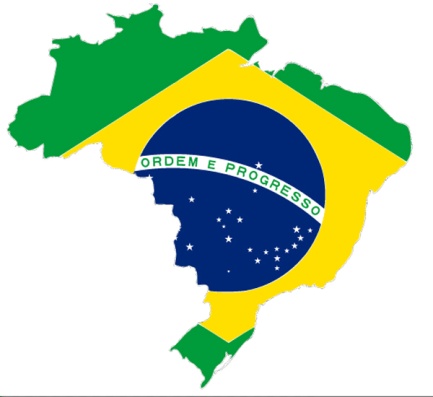 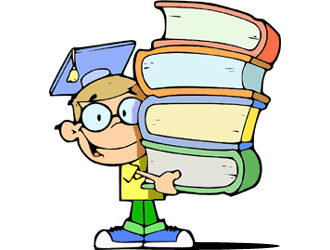 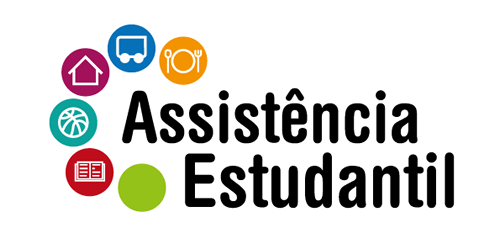 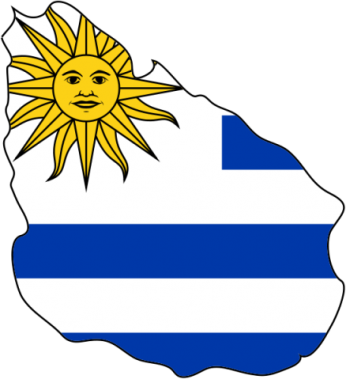 Todos discentes regularmente registrados em ambas instituições poderão concorrer a benefícios de assistência estudantil e bolsas nas instituições participantes, não podendo ser onerado em nenhuma situação por qualquer tipo de benefício, devido ao princípio de reciprocidade.
Diplomas binacionais
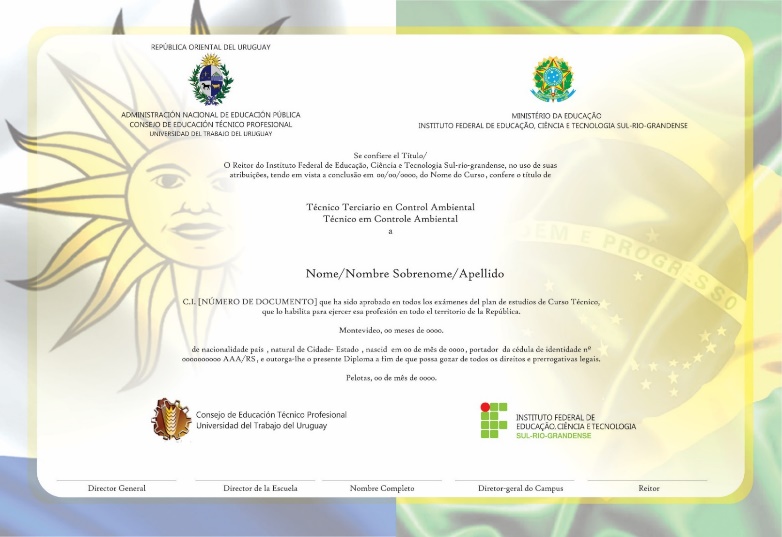 Reconhecimento automático dos diplomas de cursos técnicos a brasileiros e uruguaios;
Revalidação de diplomas de cursos superiores ofertados nesta mod. em ambas as instituições, seguindo as legislações e os regramentos nacionais, e atendendo o plano de trabalho anexo ao convênio interinstitucional e/ou protocolo de intensões;
Mas afinal qual é o segredo do binacional?
35
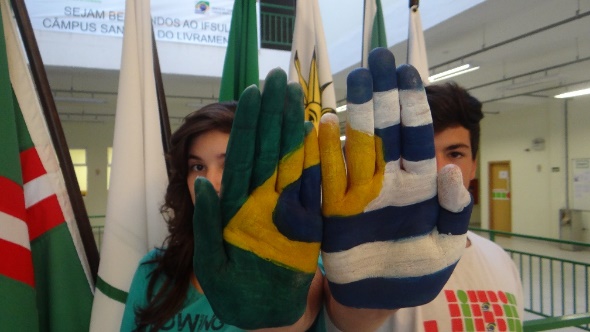 As pessoas
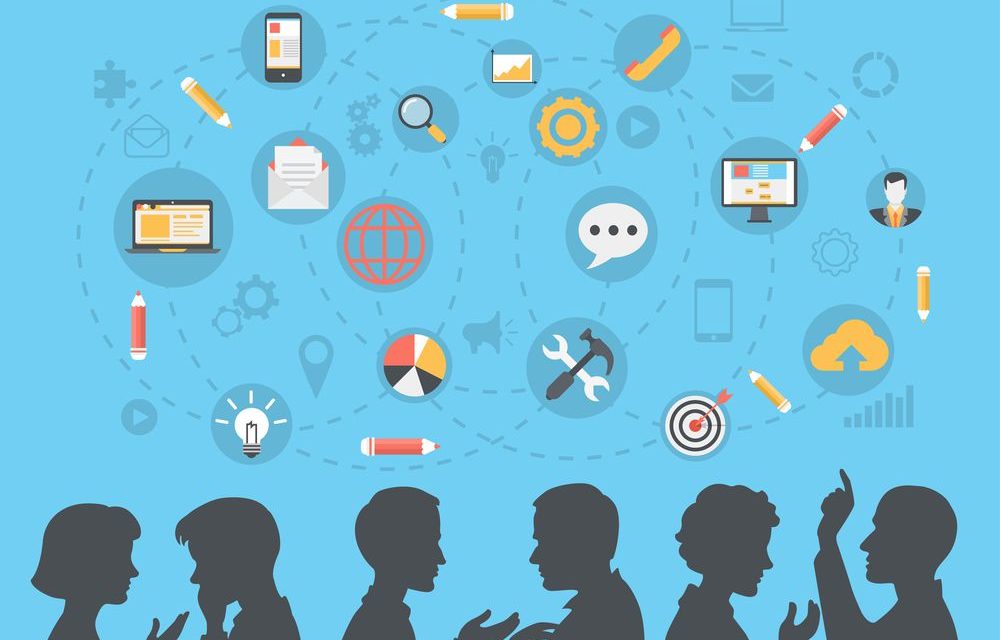 [Speaker Notes: Estudo]
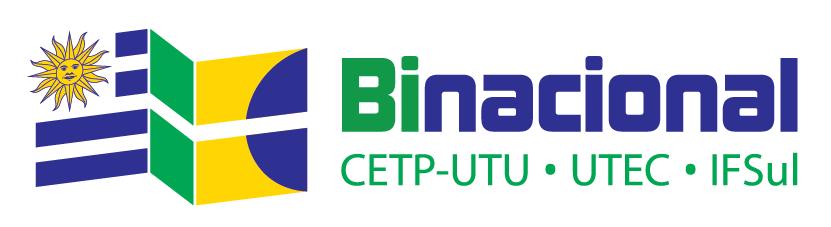 Os Cursos Binacionais são uma realidade 
feitos de pequenas grandes conquistas.
Fruto do trabalho de muitas pessoas.
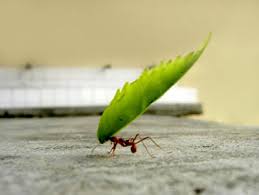 [Speaker Notes: Estudo]